Indian Creek Baptist Church
June 24, 1843- Present
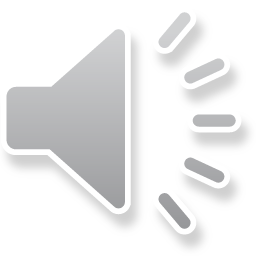 Our purpose is to be God’s light to the mountain by preaching the Gospel, winning souls to Christ, making disciples, and ministering to the whole person through missionary outreach
These pictures are the story of God’s work through our humble church over the past 175 years.May He receive all the glory
The Jersey Church
Sent out a church planting team to Indian Creek in 1798
Indian Creek Baptist Church
1843-1870
In 1901, members of ICBC started a church called The Hickman Chapel
Indian Creek Baptist Church1870-1979
Indian Creek Baptist Church
1970- Present
Indian Creek Baptist ChurchAddition
Built in 1999
Indian Creek Baptist Church
Bell Tower
In honor of those who have served
May we always be a church that honors those who have fought for our liberty
Significant documents
In honor of Rev. Maleski
1949-2017
The people of Indian Creek Baptist Church
1843-1950
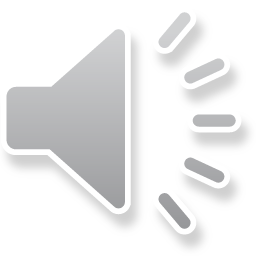 The people of Indian Creek Baptist Church
1951- the early 80’s
The people of Indian Creek Baptist Church
The early 80’s 
– 
The present
Vacation Bible School
May the Lord continue to use us as His light to the mountain until He returns